[Speaker Notes: Time Out With Horses]
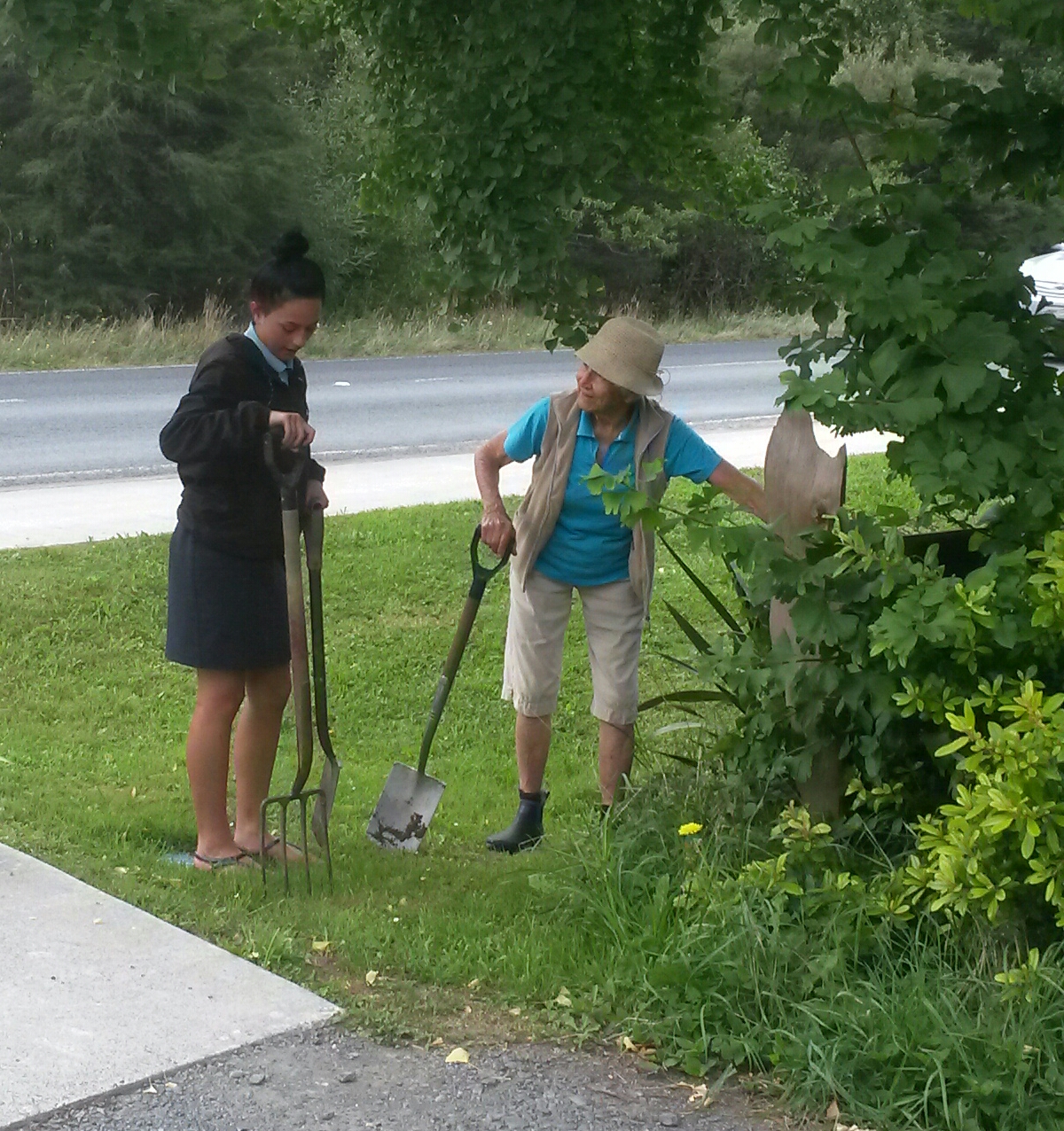 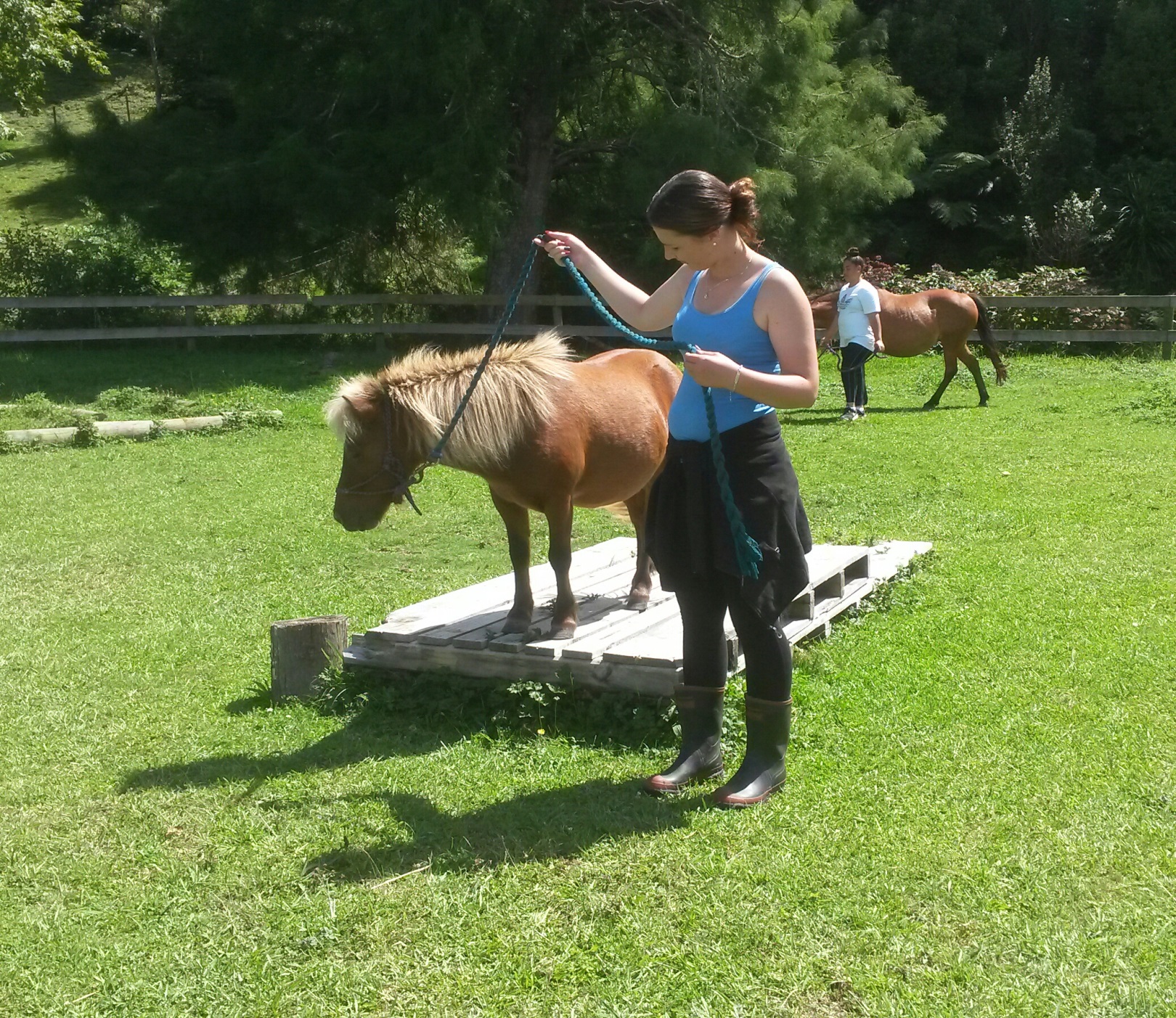 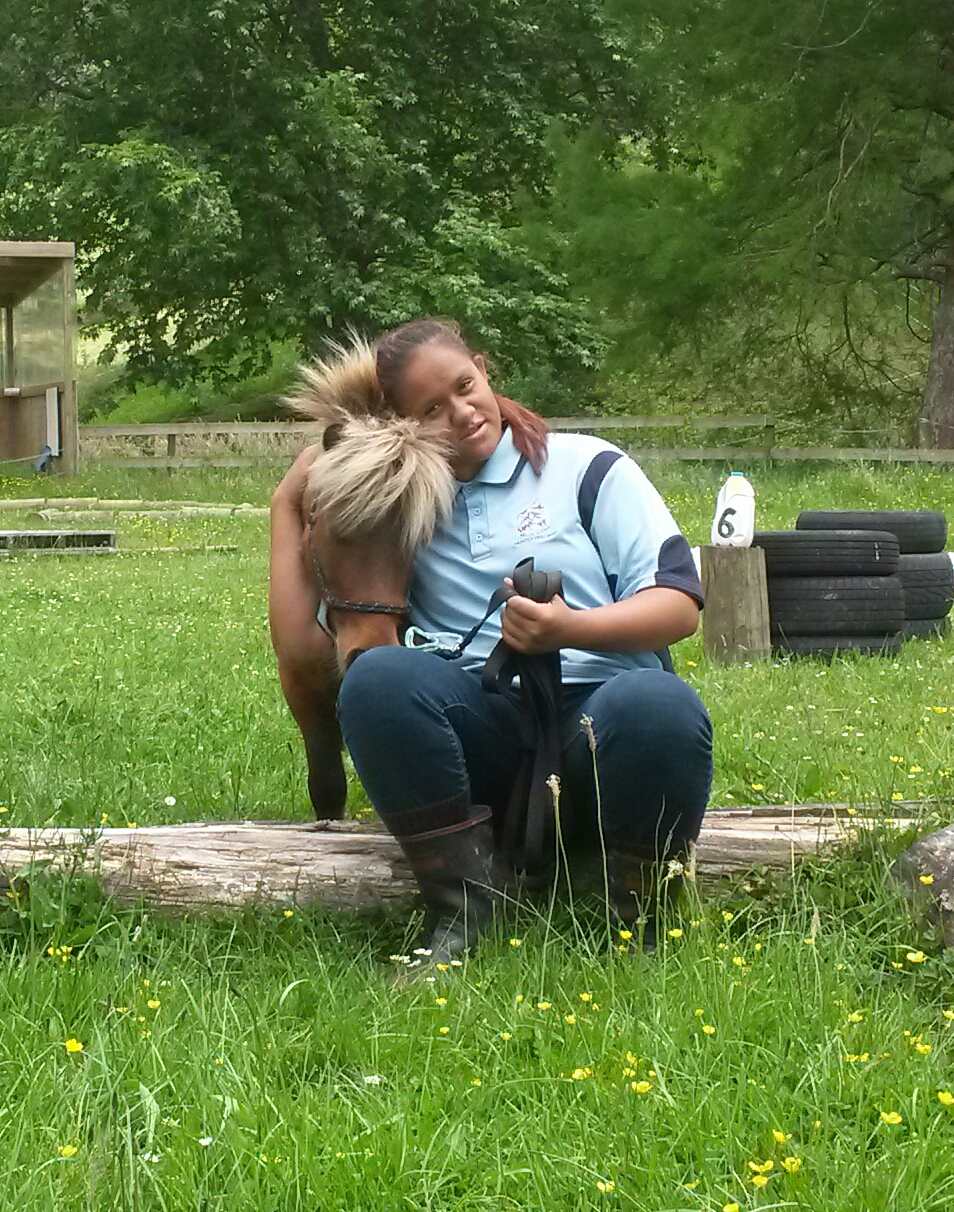 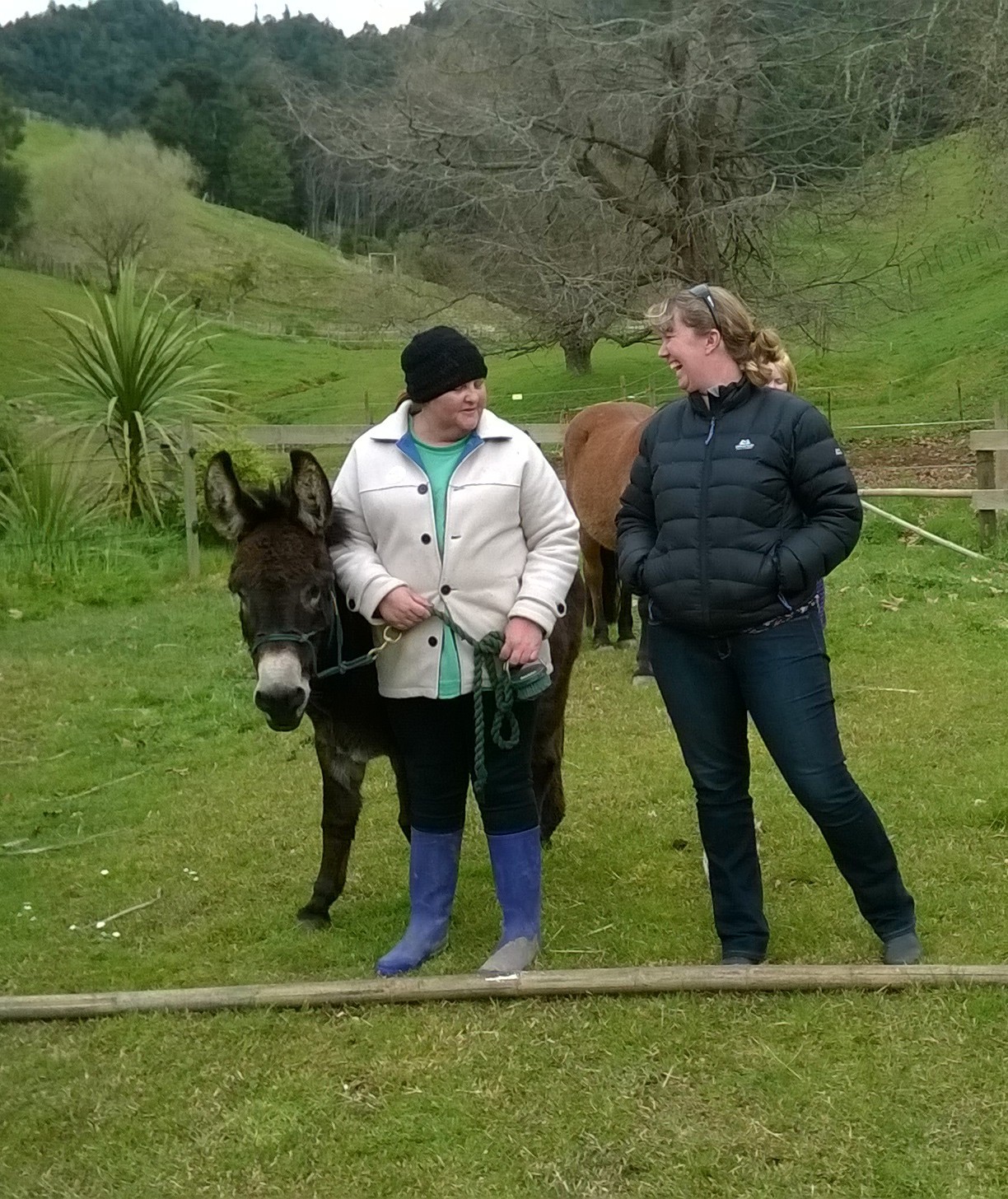 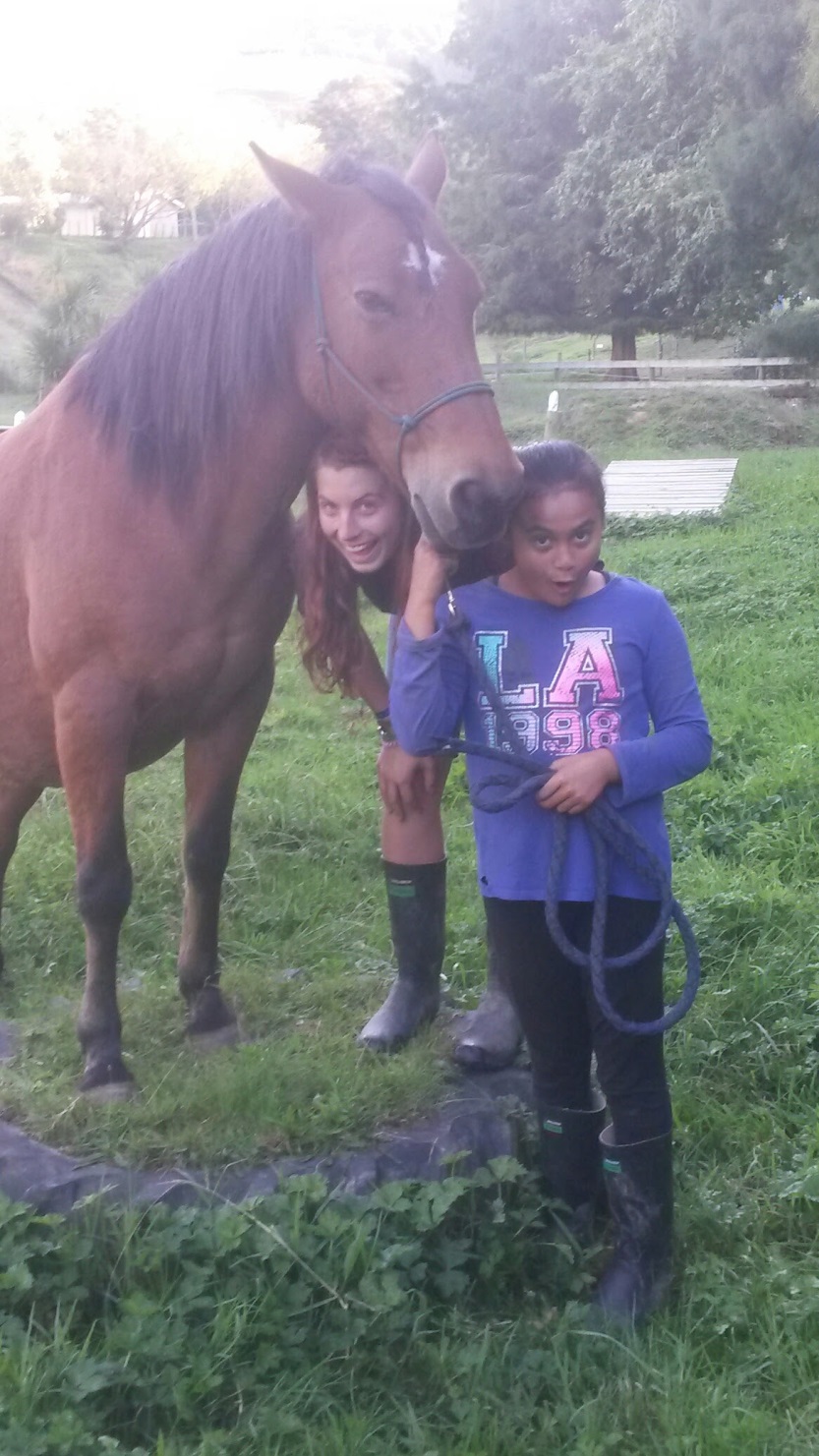 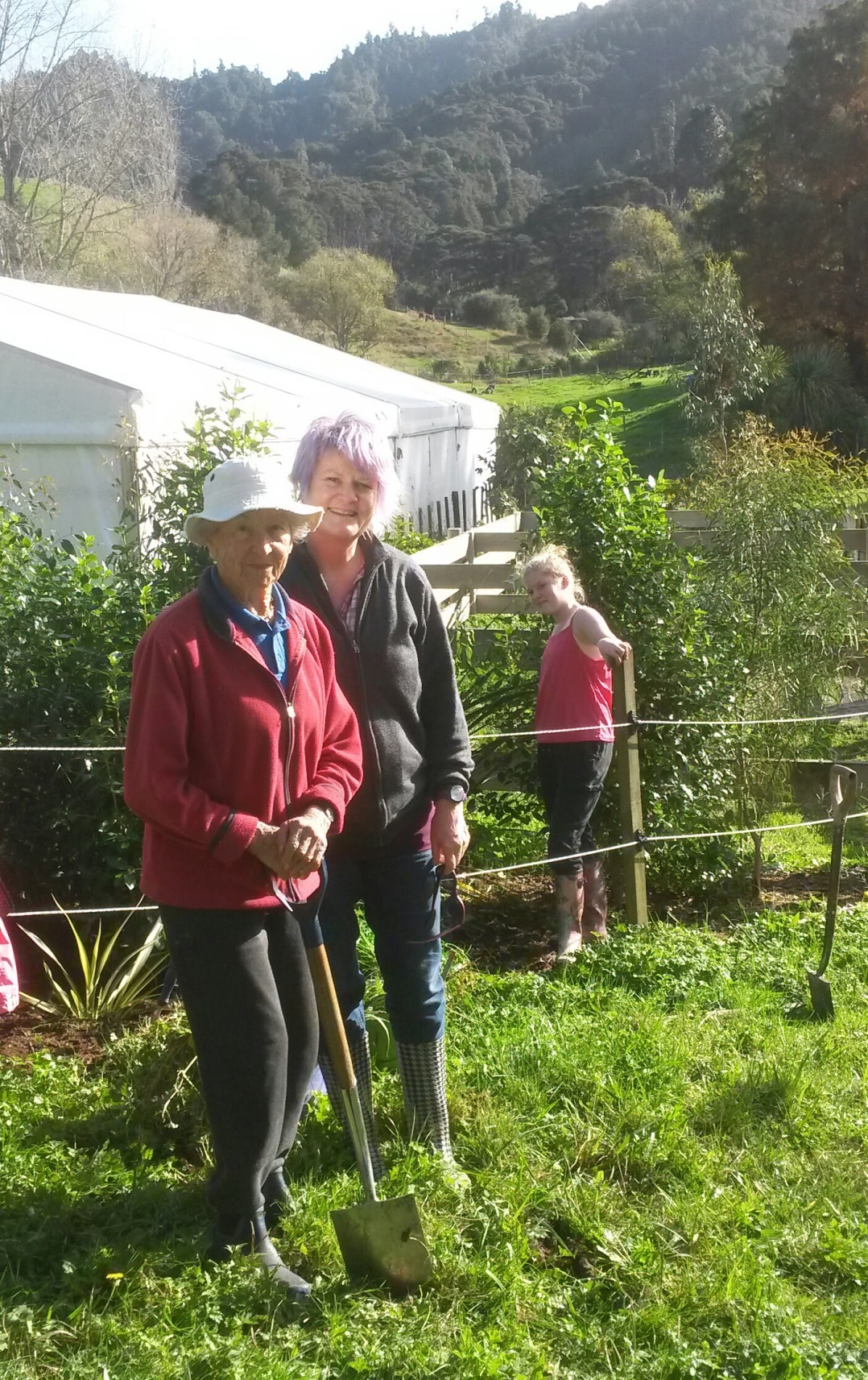 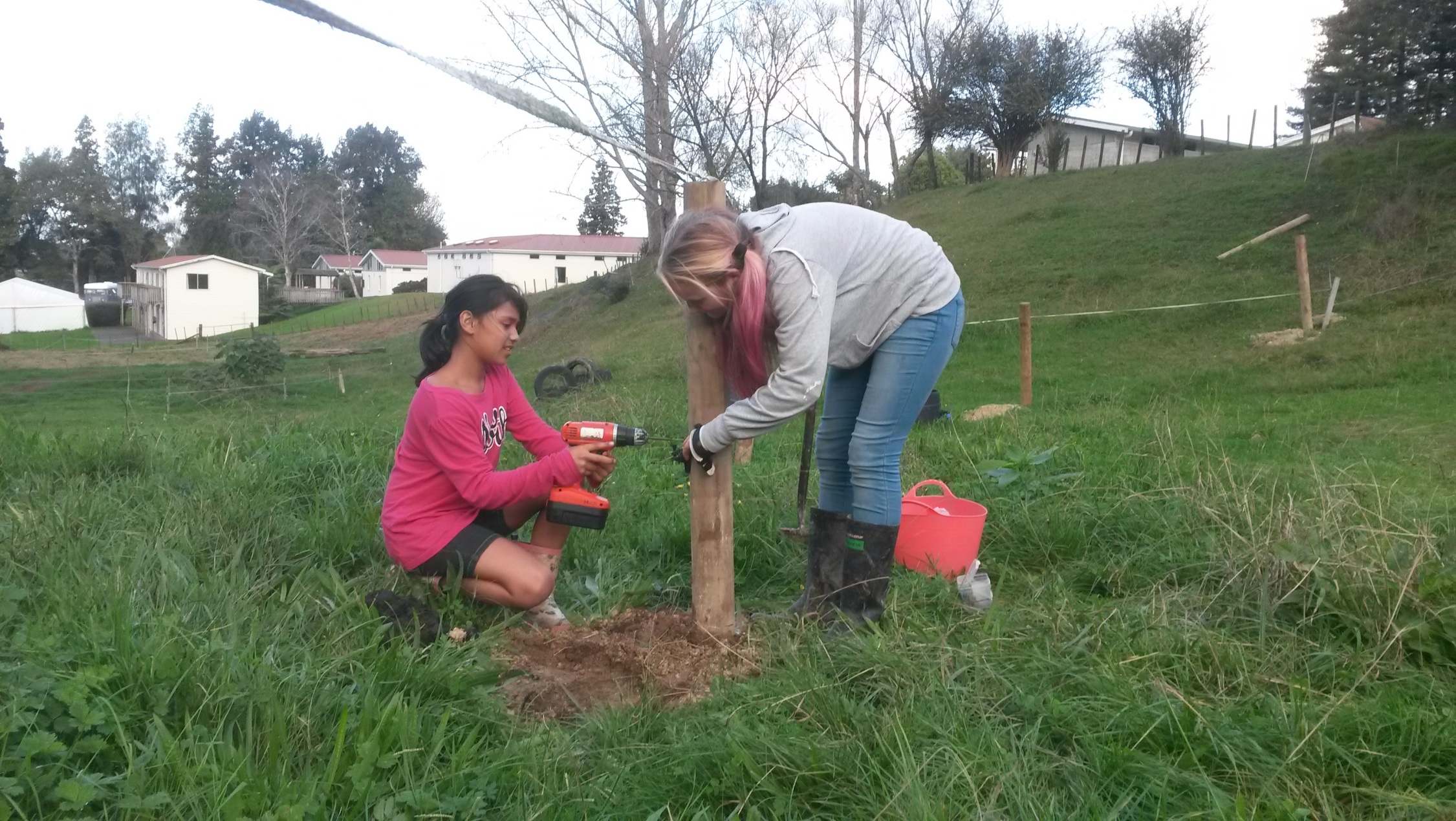 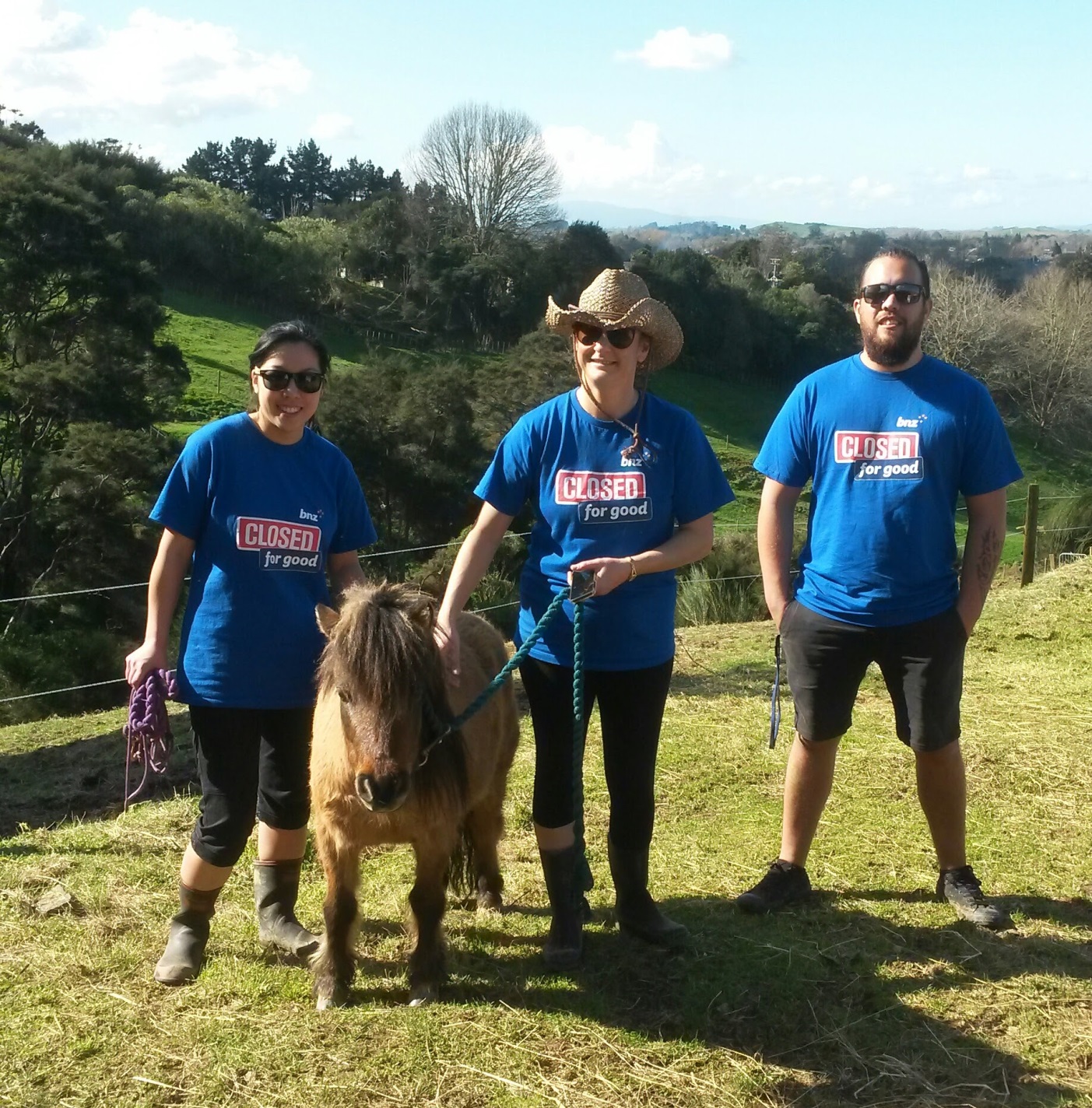 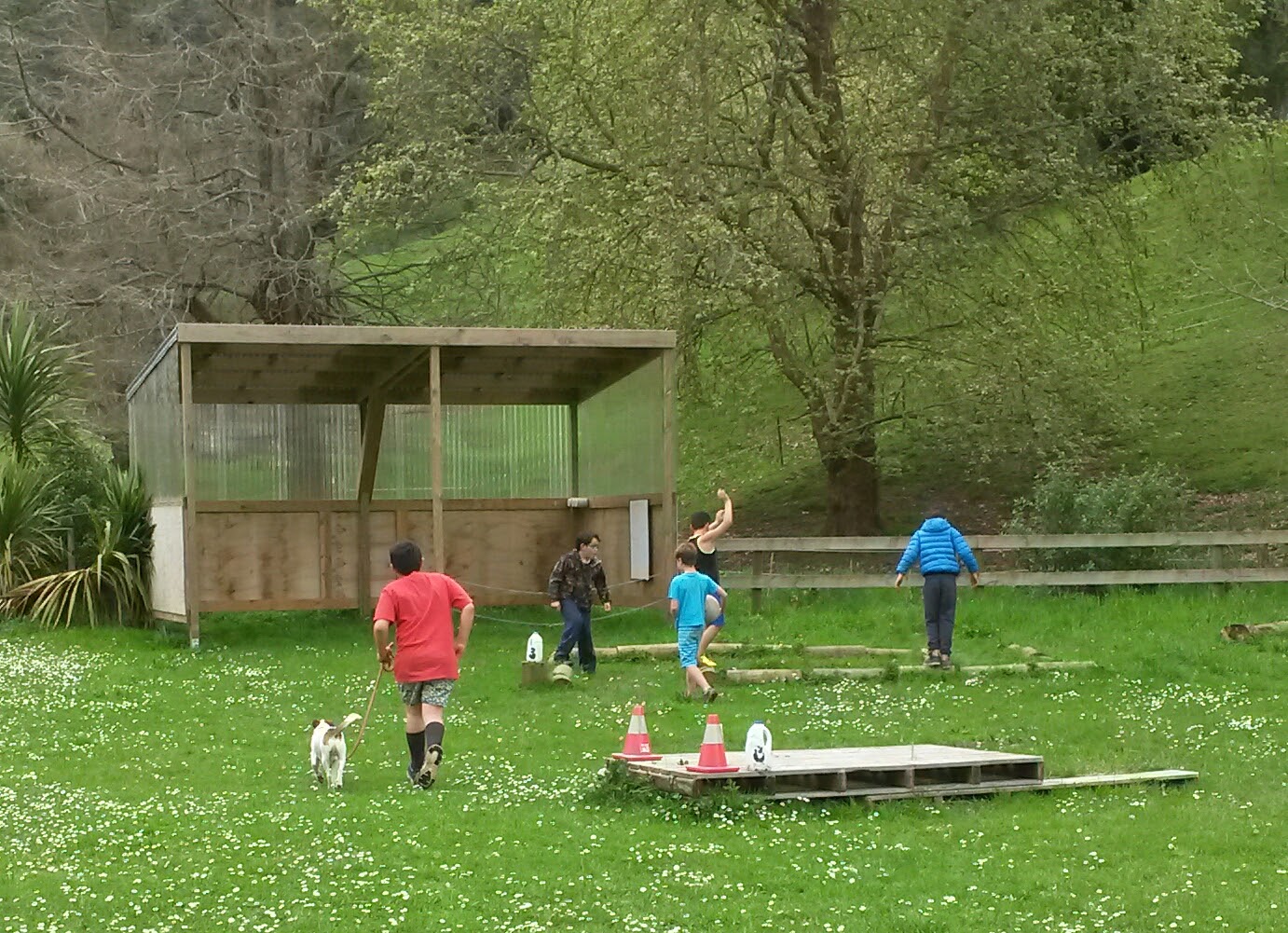 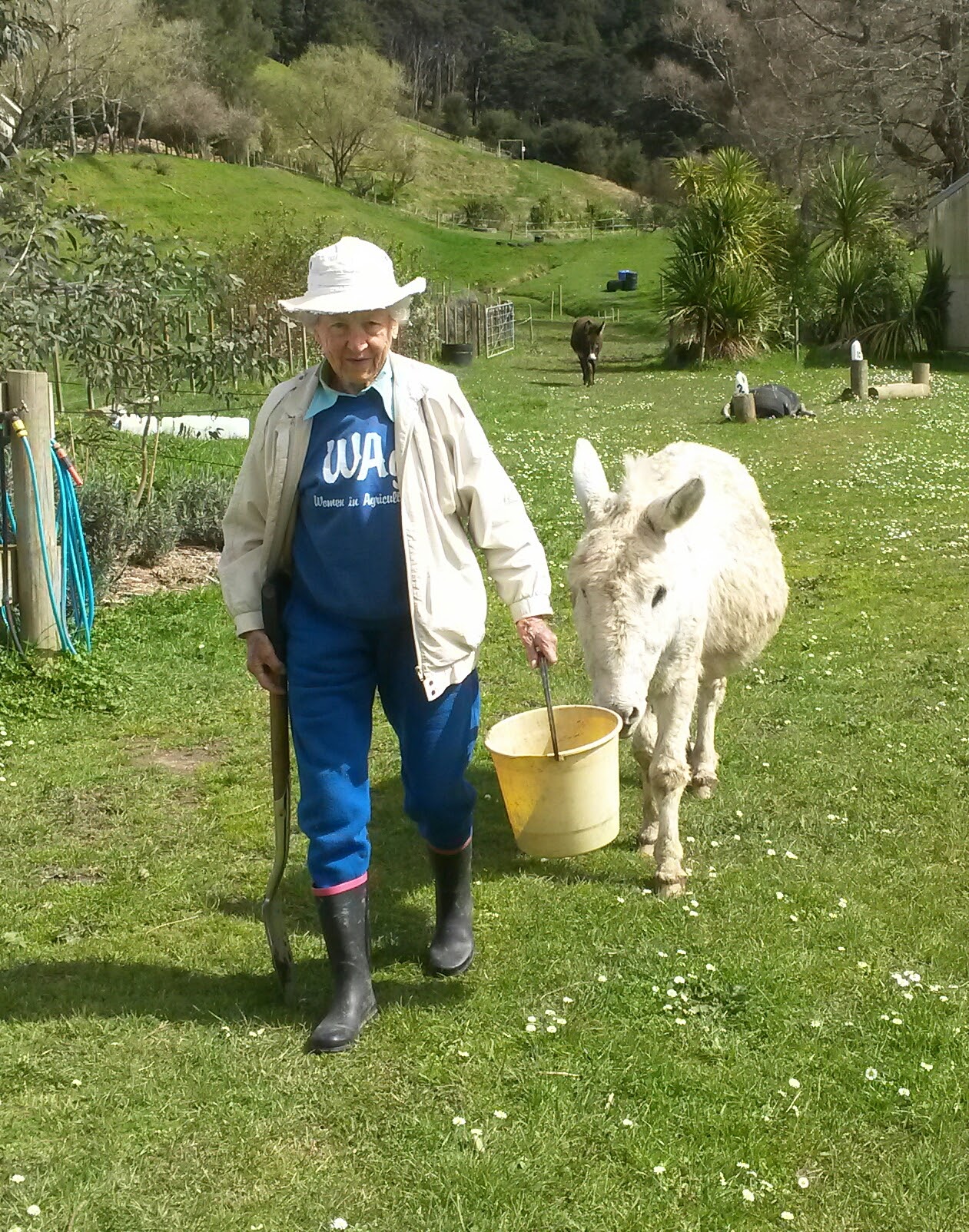 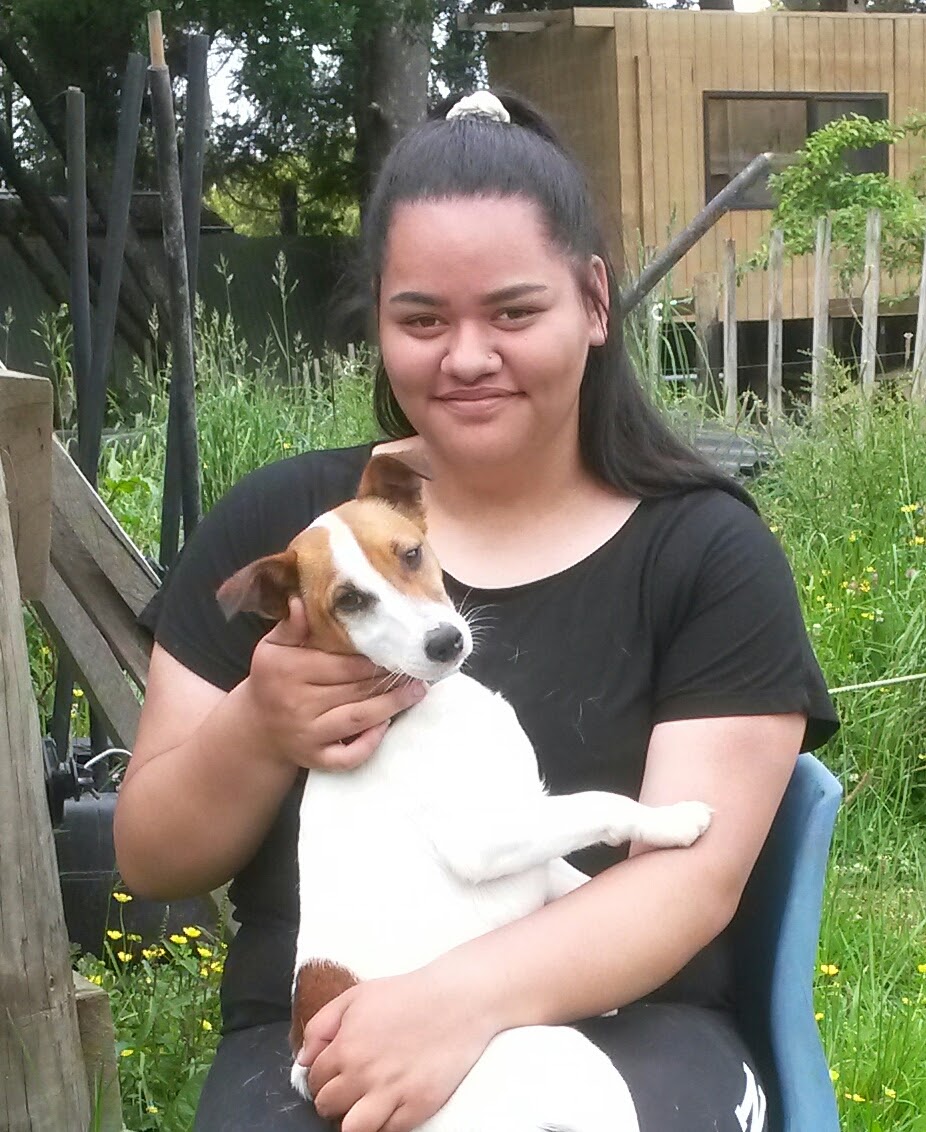 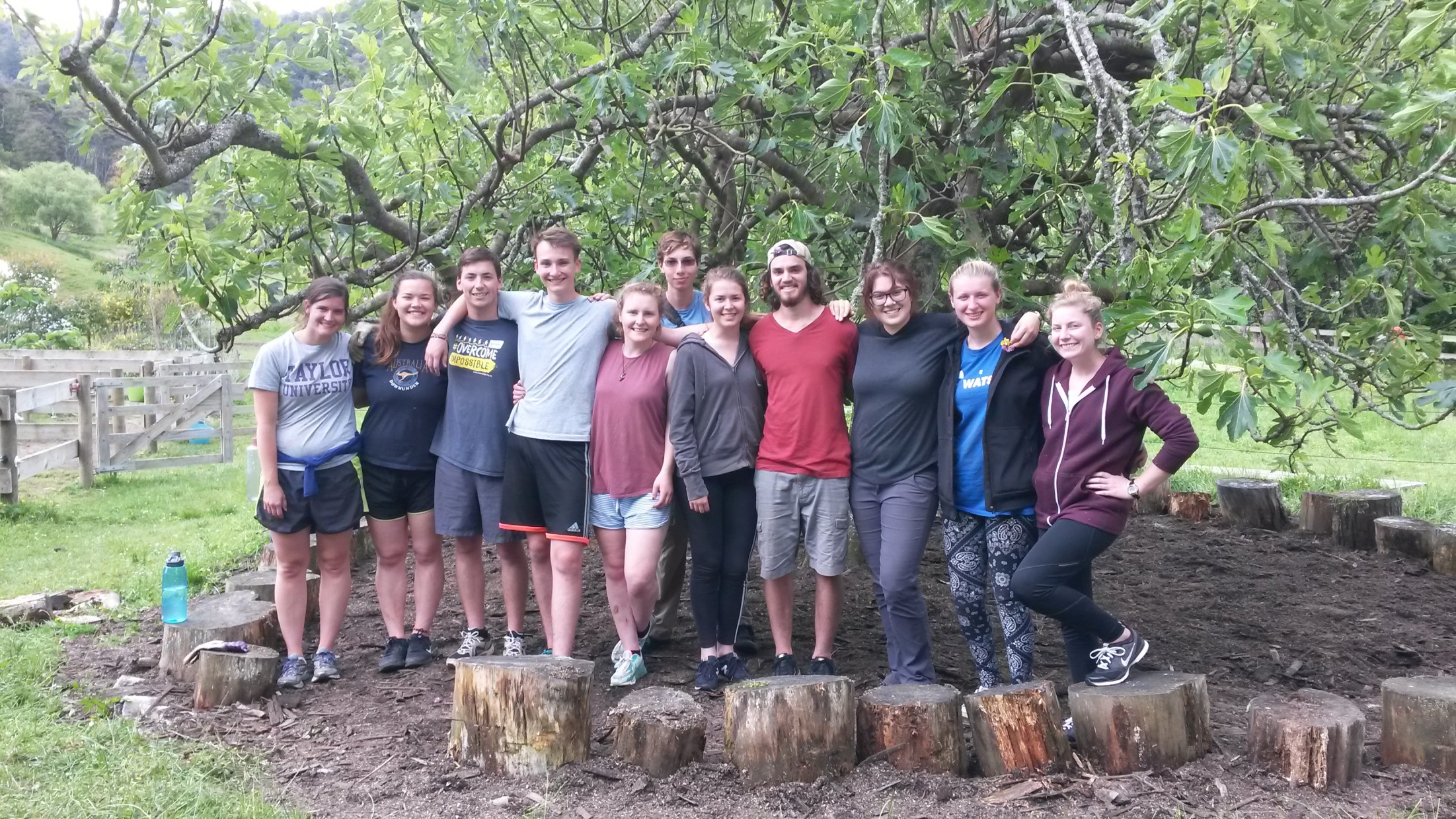 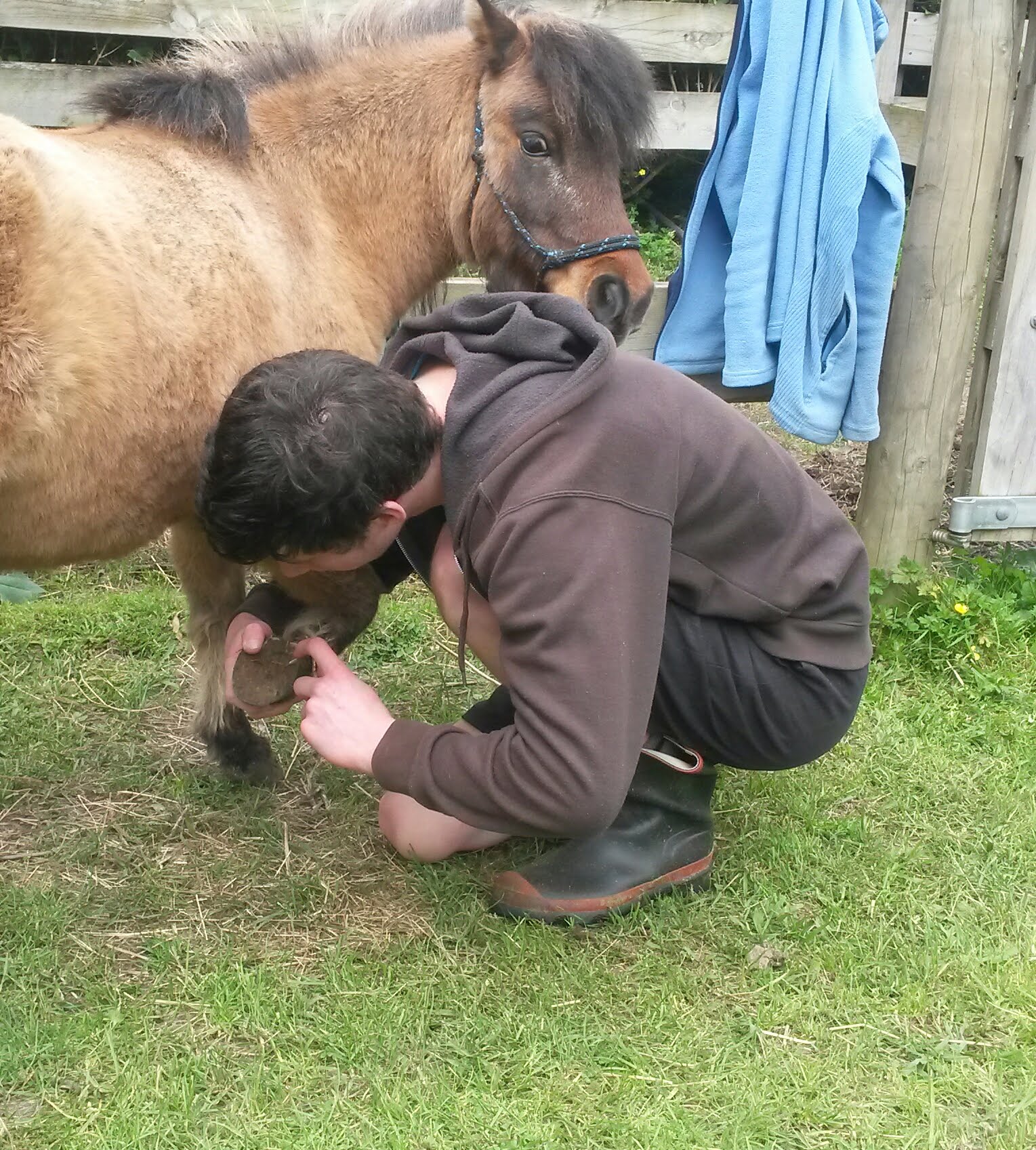 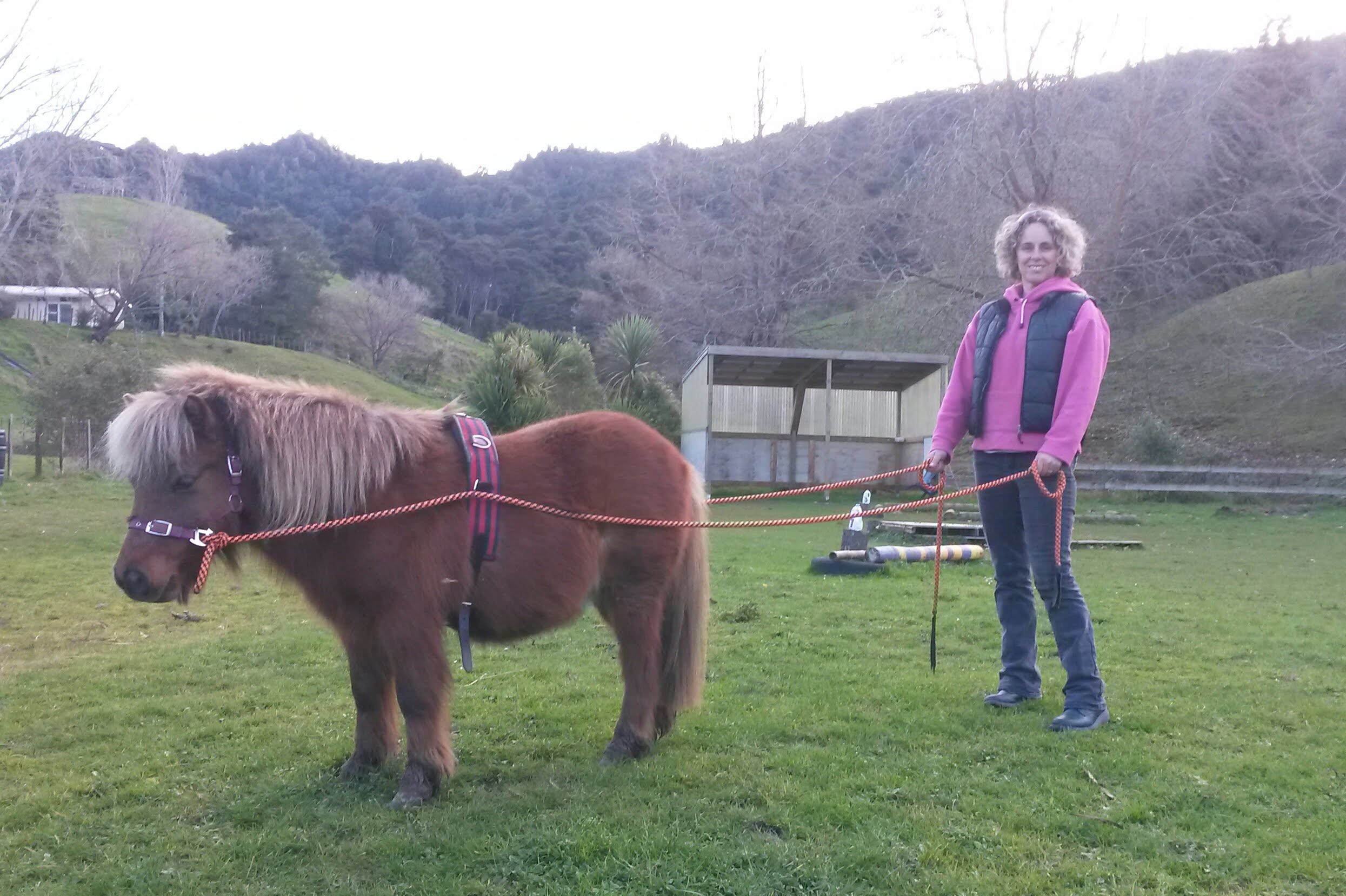 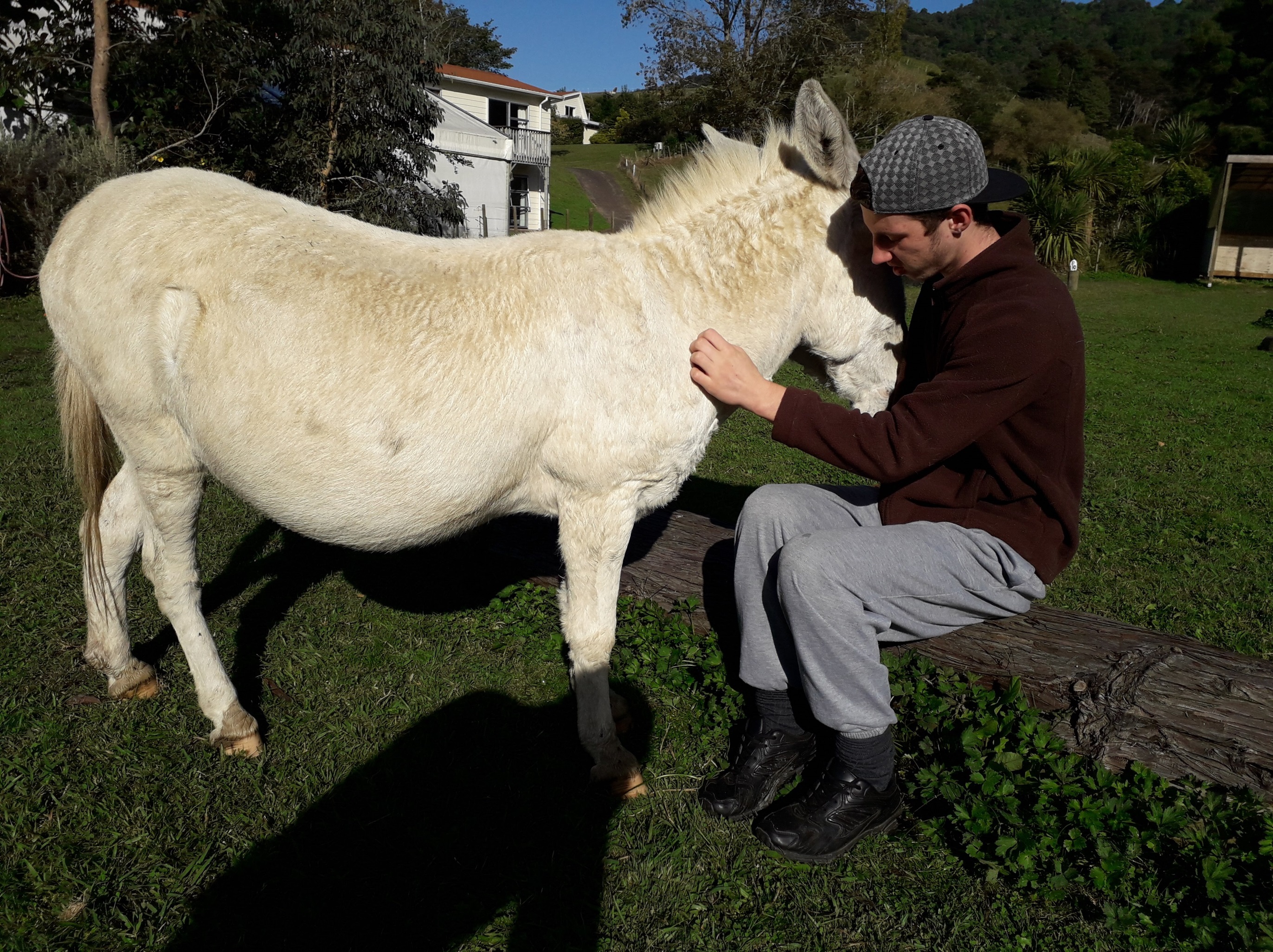 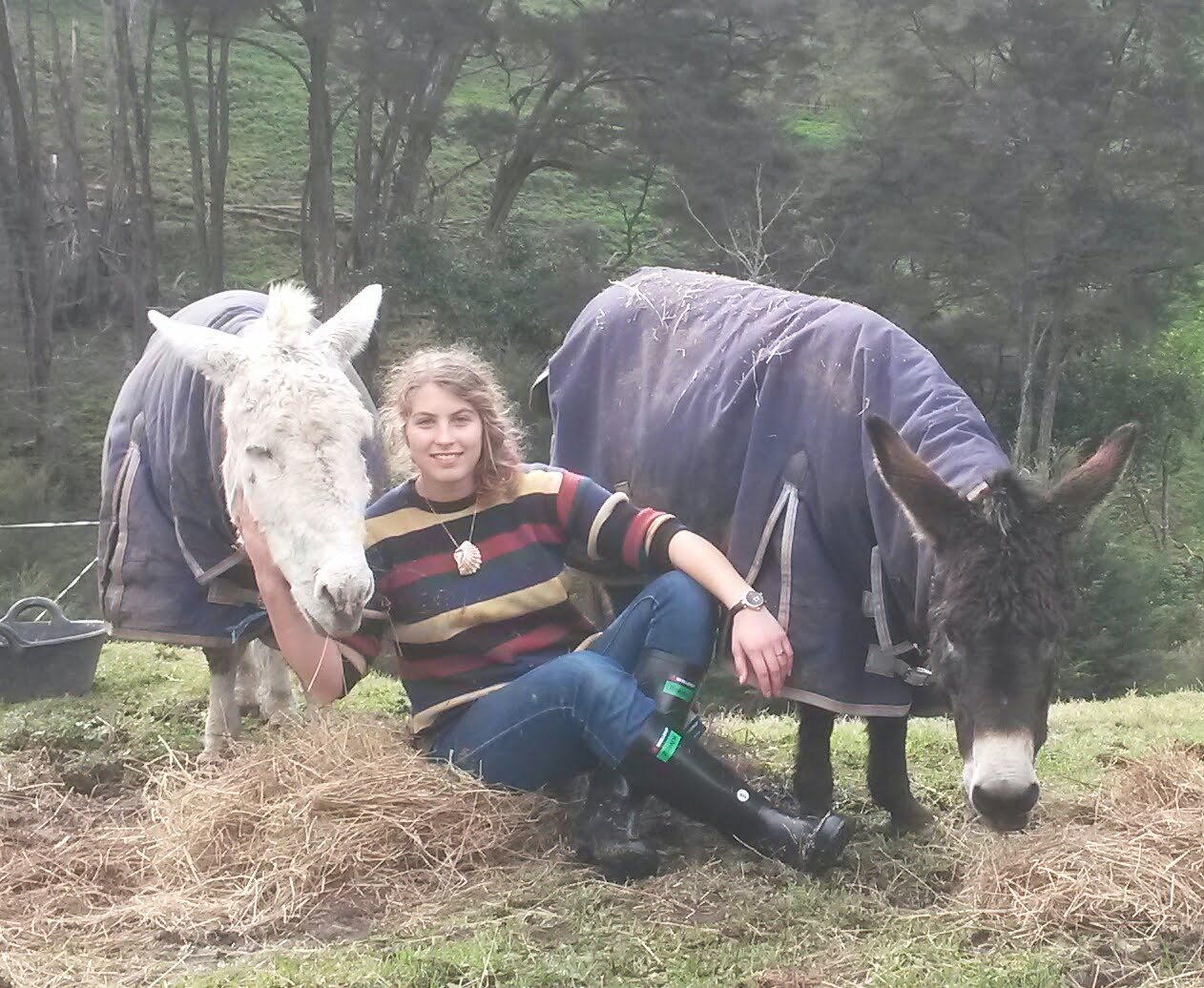 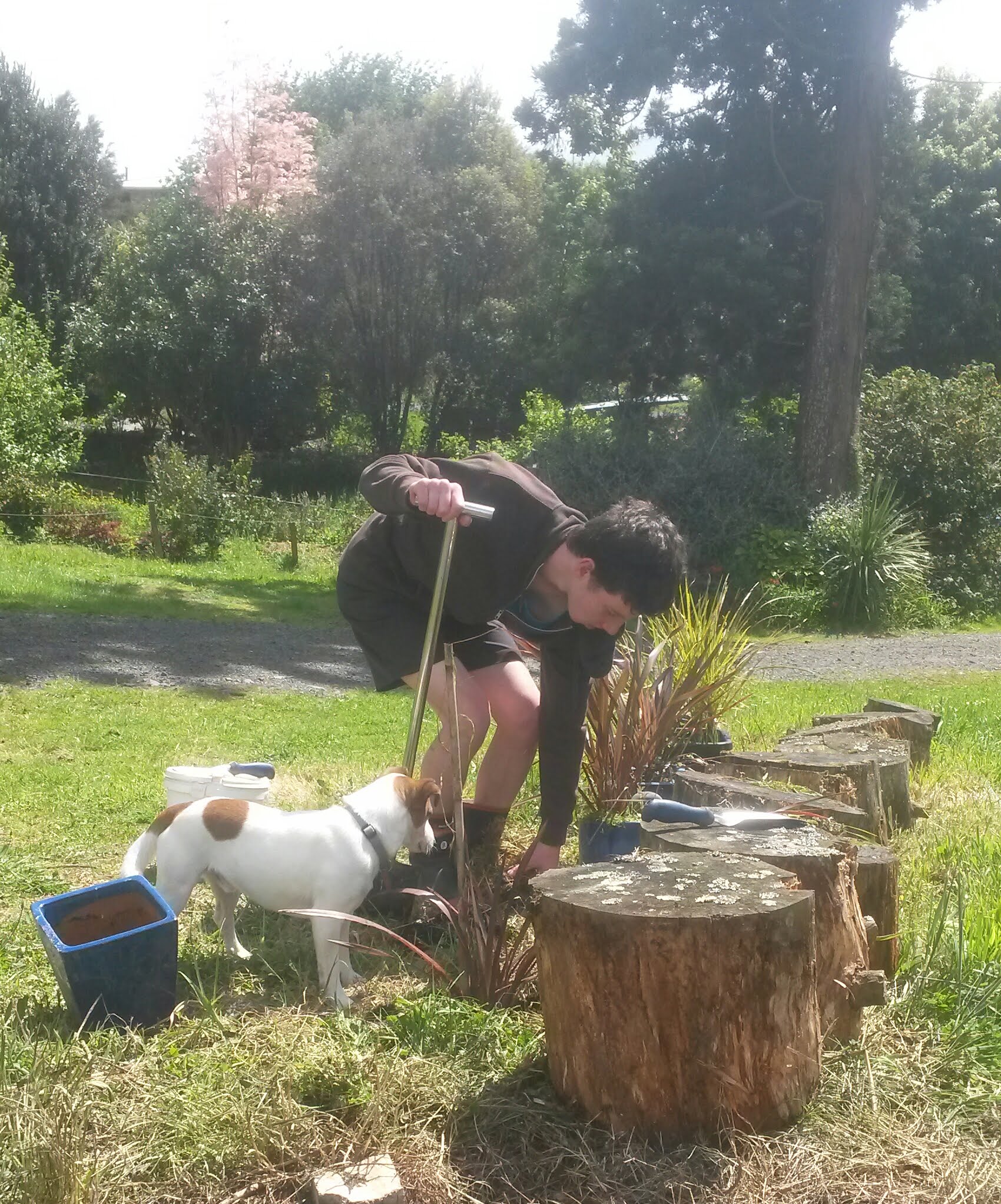 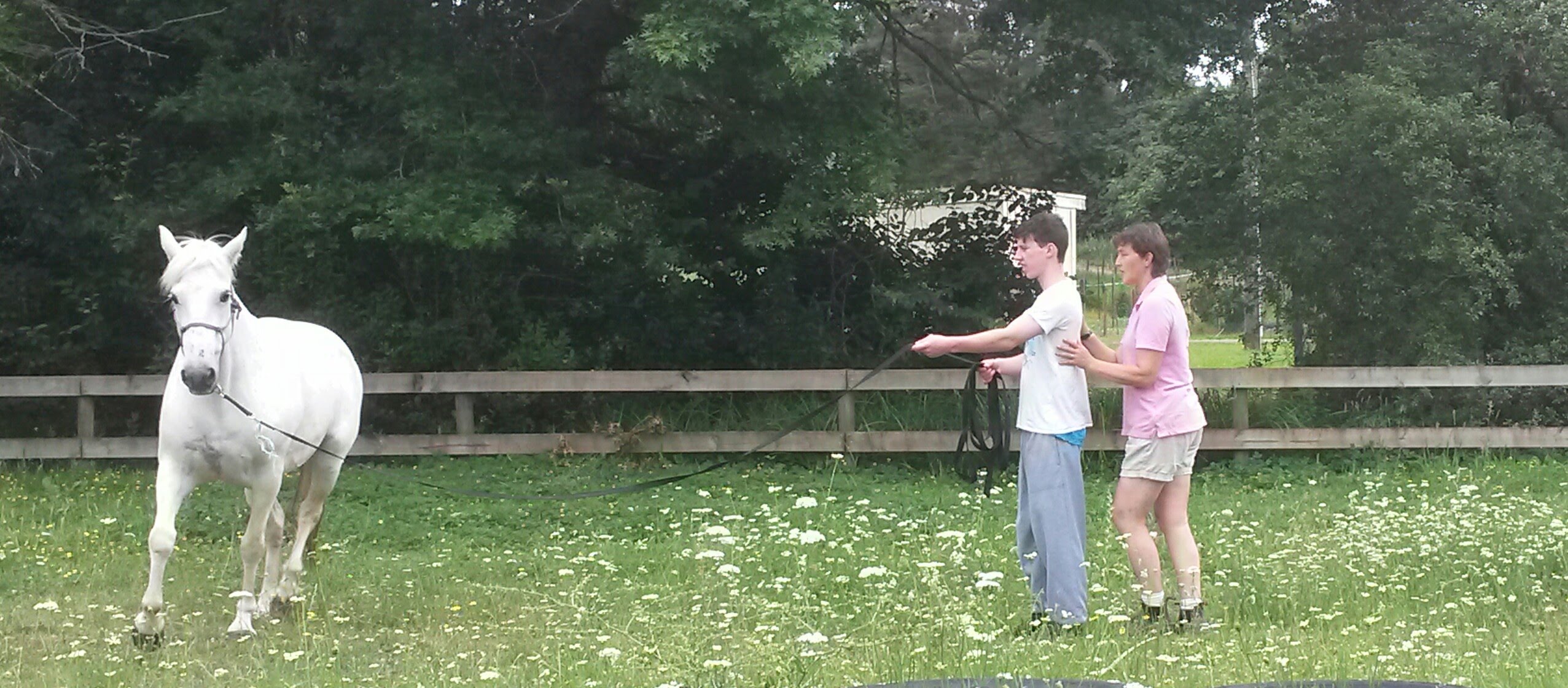 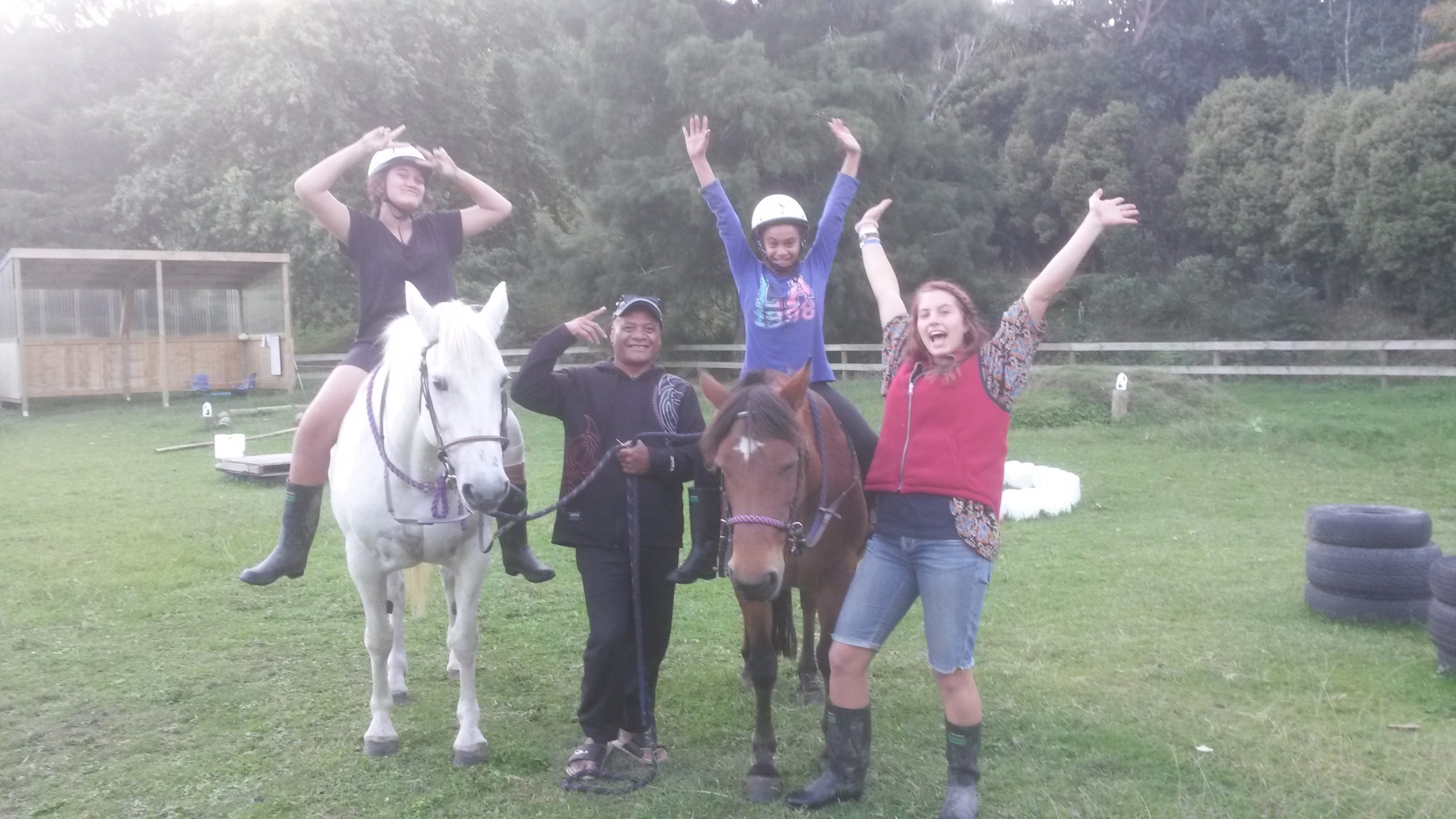